Quality Assurance of non-IFPP documents
9th Meeting of KSC Steering Committee

Bali
(23-25 August 2017)
SAI-India
1
INTOSAI Knowledge Sharing and Knowledge Services Committee
Background: IFPP and non-IFPP Documents
IFPP
Principles
ISSAIs
GUIDs
COMP
Non-IFPP Documents
Products and tools that help in global knowledge creation for capacity development of the SAIs 
Guides, Checklist, Manuals, IDI training material, courseware, tests
Does not cover discussion documents, blog postings etc.
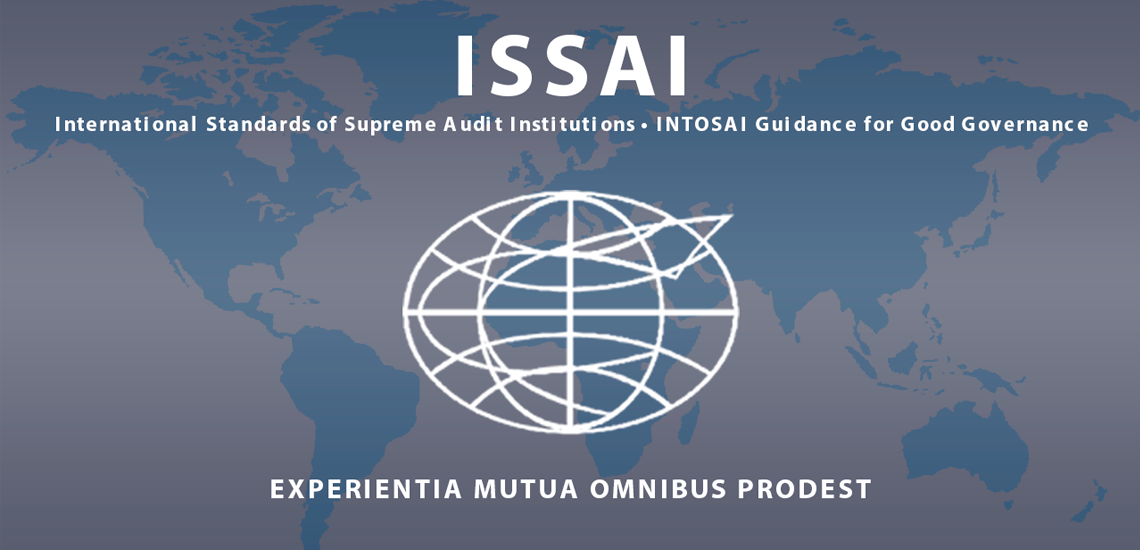 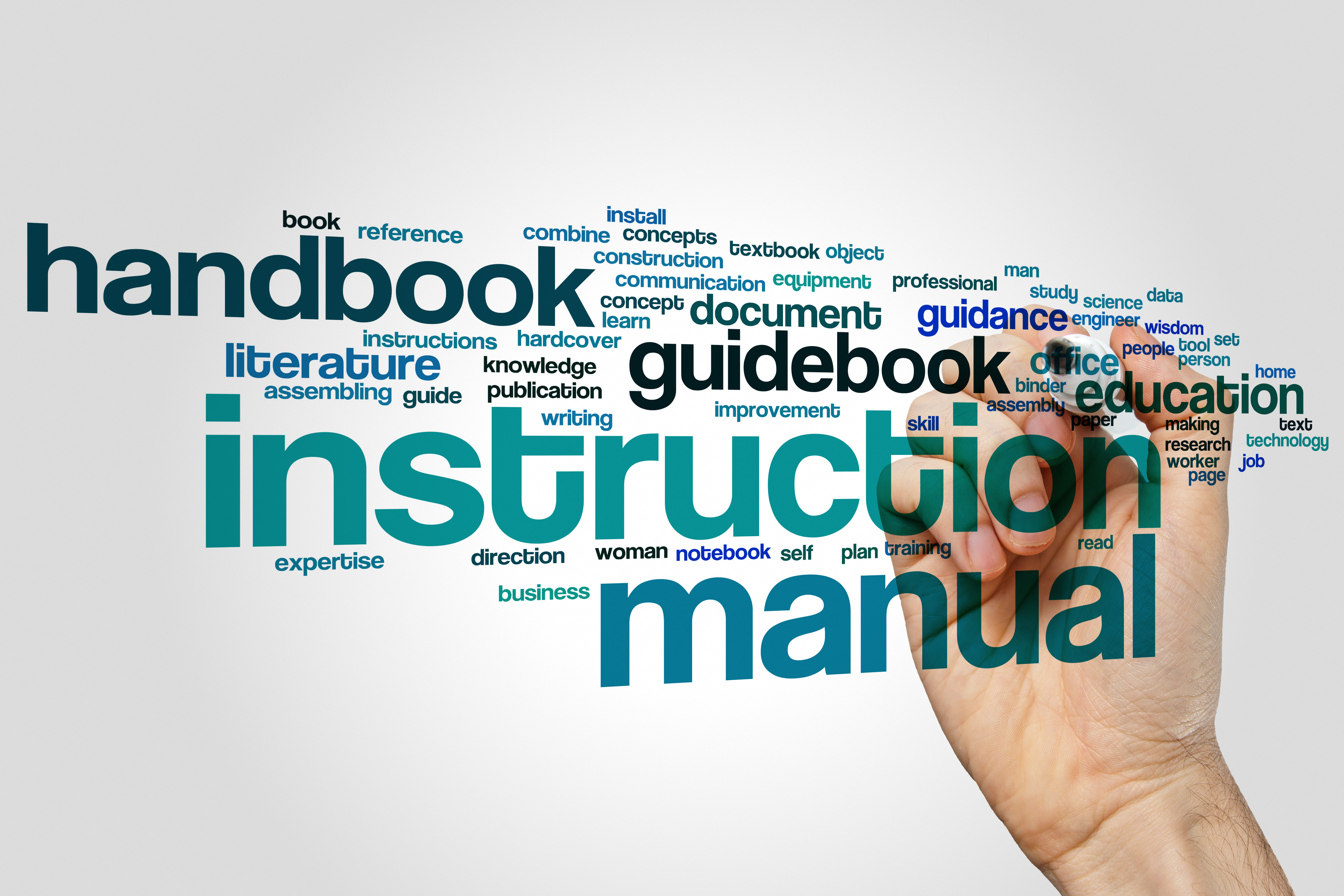 Background: Quality Assurance
Due Process for INTOSAI Framework of Professional Pronouncements (IFPP) addresses Quality Assurance (QA) concerns of IFPP documents
Similar procedure absent for non-IFPP documents
Three Goal Chairs in consultation with IDI have drafted joint paper on quality assurance for non-IFPP documents
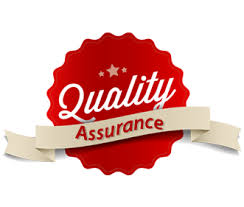 Three levels of quality
Equivalent to IFPP
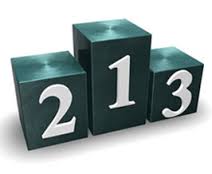 Involving outside stakeholders
Within Working Group
QA requirements
Statement of QA in all documents
Goal Chairs to sign QA statements
Inclusion of revision/expiry clause
Annex outlining QA measures taken
Applicable to all documents published/reviewed on or after 1 December 2017
Discussion issues
Views on draft QA paper
Timeline for Working Groups to inform KSC Chair of documents to be published during 2017-19 and level of QA of each document
As KSC Chair has to sign QA certificate, process for KSC Chair to draw assurance
Periodicity for revision (uniform period ??)
What about past documents ???
THANK YOU
7